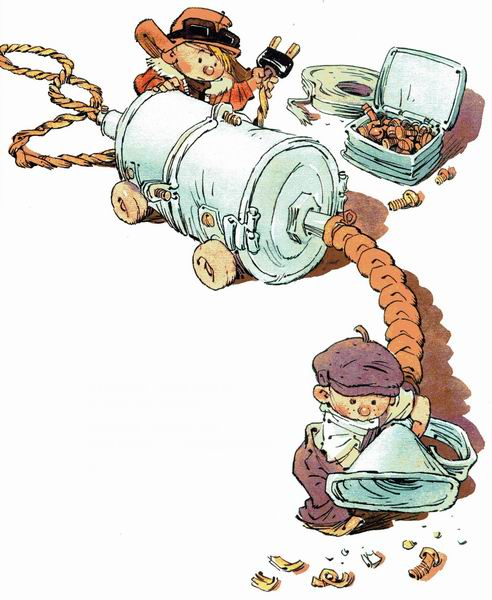 Николай
Николаевич
Носов
(1908-1976)
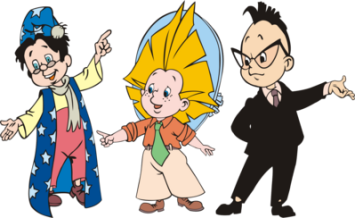 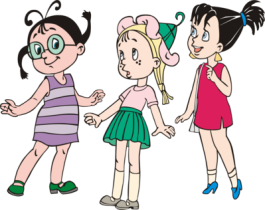 Работа  учителя  МАОУ
«СОШ  №107»
Спиридоновой Ф.А.
Г.Пермь
2013г.
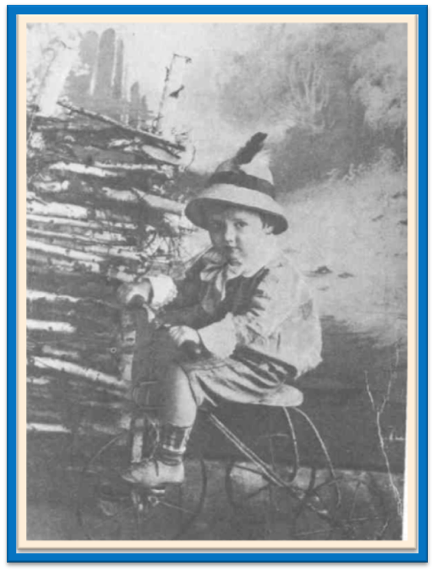 Родился 10 (23) ноября 1908 года в Киеве в семье актёра эстрады. 
   Детство его прошло в поселке Ирпень, недалеко от Киева, где мальчик и начал учиться в гимназии. 
   Разносторонне одаренный мальчик, Носов с малых лет увлекался музыкой, театром, сочинительством, шахматами, фотографией, электроникой, радиолюбительством
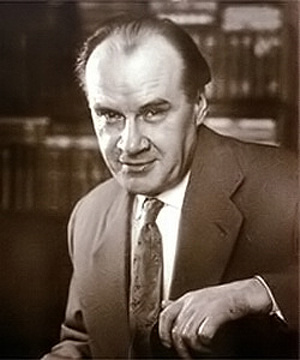 Закончив школу, он работал чернорабочим на бетонном заводе в Ирпенe, потом на кирпичном в городе Буча. 
    В 1927—1929 учился в Киевском художественном институте, откуда перевёлся в Московский институт кинема-тографии (окончил в 1932)
Веселая фамилия
Писатель соответствовал своей фамилии.У Носова действительно был нос и совсем не маленький, а крупный такой, заметный, и большая голова, и широкие плечи… И все это совершенно не вязалось с невысоким ростом и тихим глуховатым голосом. На первый взгляд – неказистый такой человек. Очень молчаливый, очень замкнутый. Иные называли его «хмурым ворчуном». Но что они знали, эти иные? Они, наверное, и книг-то его никогда не читали!
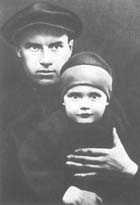 По словам самого Носова, в литературу он пришел случайно: родился сын, и нужно было рассказывать ему все новые и новые сказки, забавные рассказы для него и его приятелей-дошкольников.
Николай Носов 
с сыном Петром
Н.Носов отмечал, что многие черты своего героя он списал, наблюдая за своим маленьким сыном – Петей. Но из-под образа Незнайки лукаво выглядывал и сам Николай Носов, любивший носить широкополые шляпы, всегда охочий до любых начинаний и склонный к фантазированию.
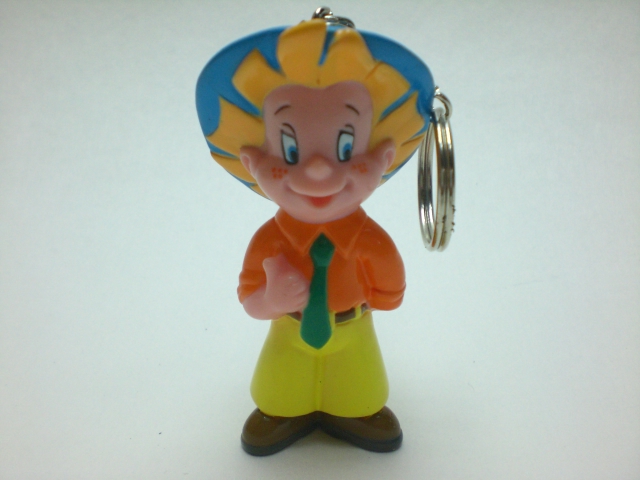 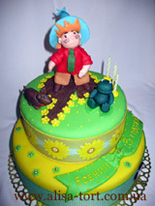 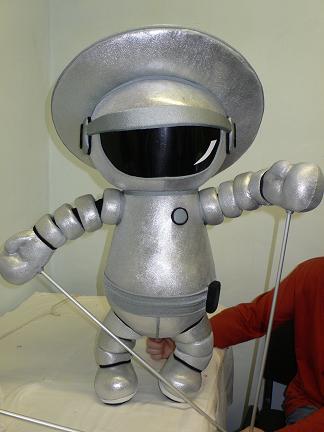 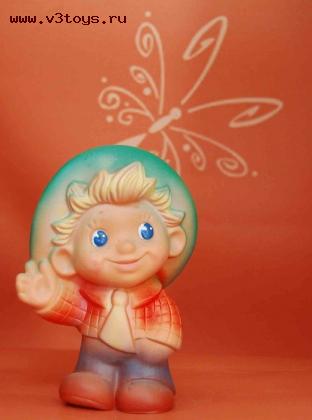 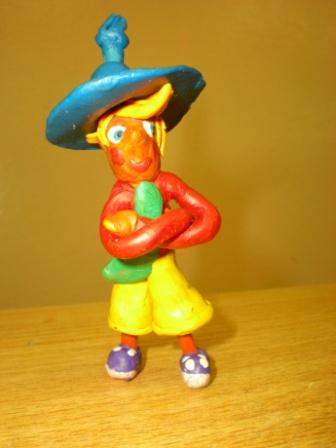 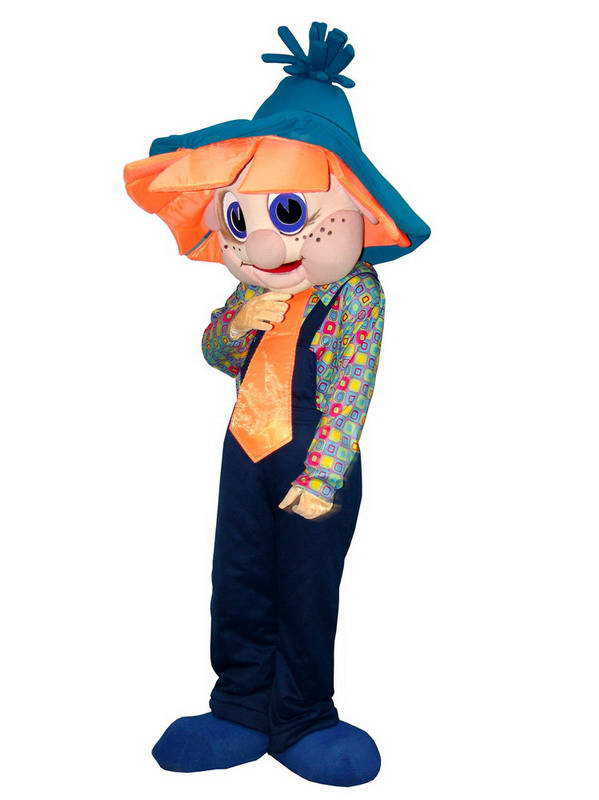 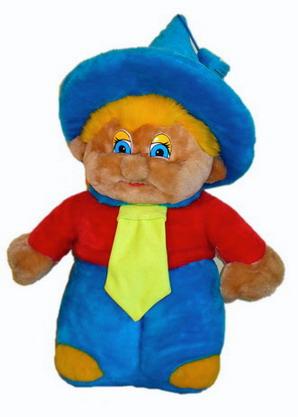 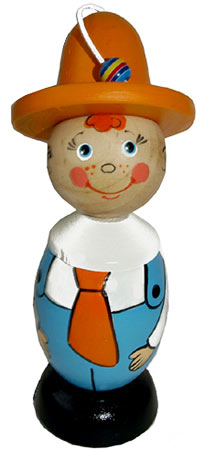 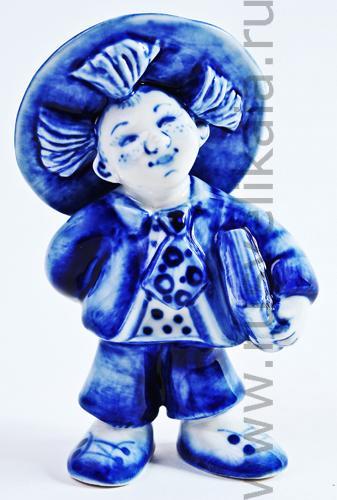 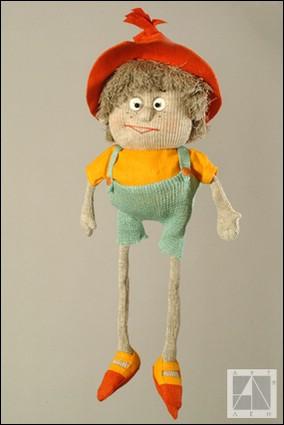 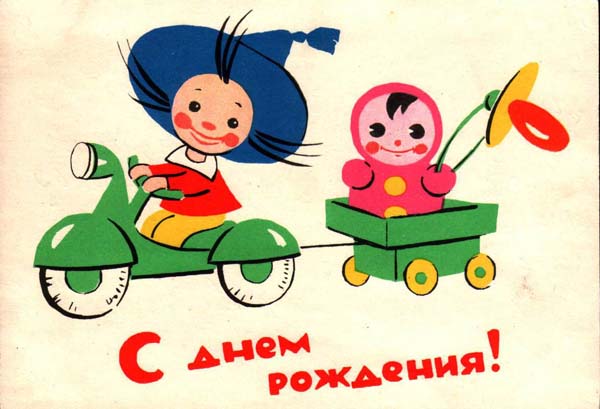 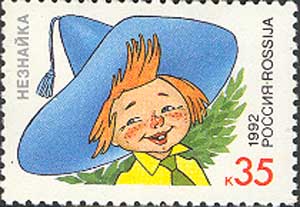 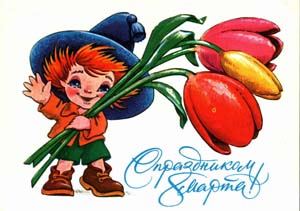 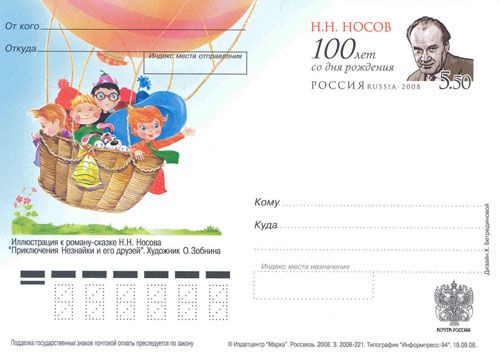 НЕЗНАЙКА – любимый герой детей всех поколений.
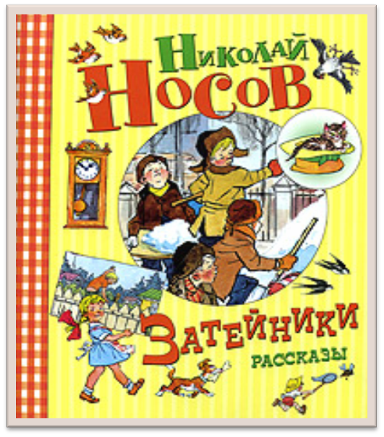 Носов дебютировал в 1938 году: был издан его первый рассказ для детей, "Затейники"
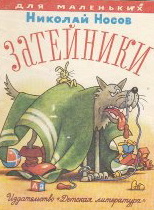 Вскоре рассказы Носова стали печататься в одном из са-мых известных в то время журналов для детей -"Мурзилке"
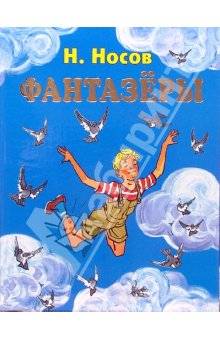 Рассказы 
"Живая шляпа", "Огурцы", 
"Чудесные брюки", "Мишкина каша", "Огородники", "Фантазеры" 
и другие были изданы в 1945 году.
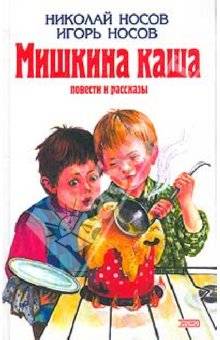 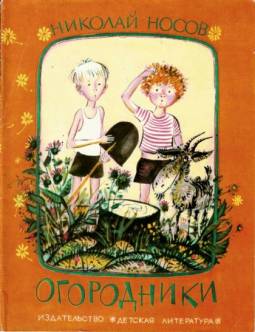 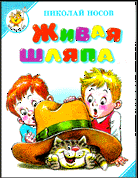 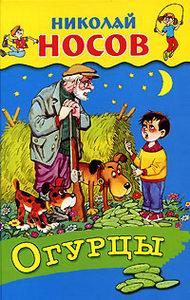 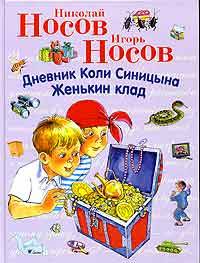 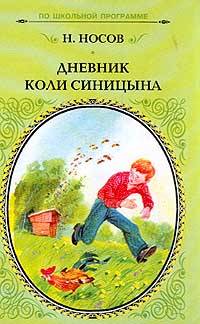 Большинство произведений Николая Носова о самых настоящих шалунах.
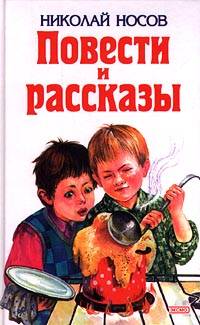 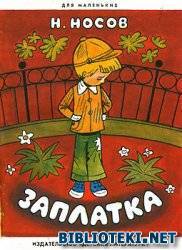 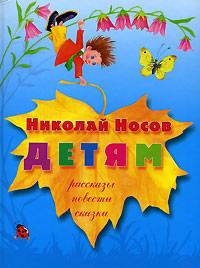 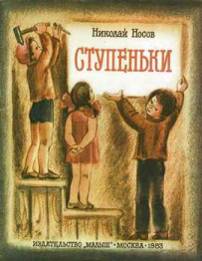 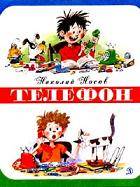 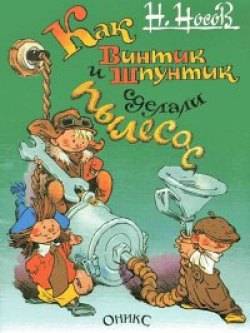 Николай Носов в своих произведениях выступает и как человек знаний политехнических, экономических: знакомя  с житейскими правилами, он подает их так, что полезные и интерес-ные знания приходят к читателям как бы сами собой
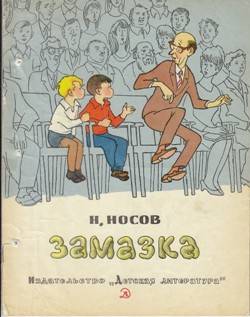 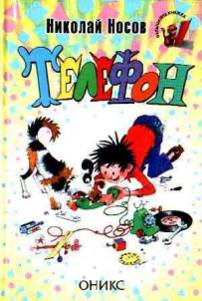 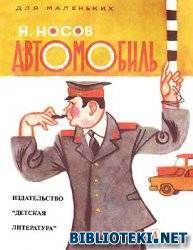 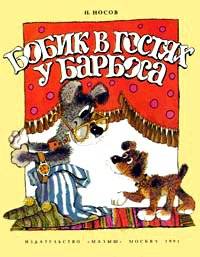 Наибольшую известность и любовь читателей получили его сказочные произведения о Незнайке.
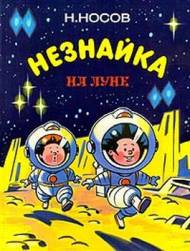 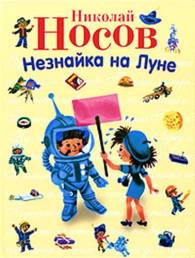 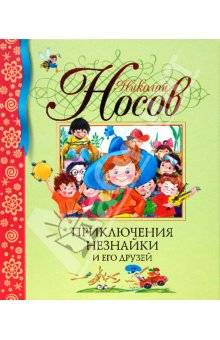 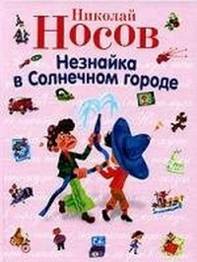 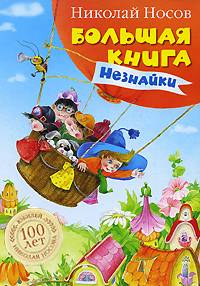 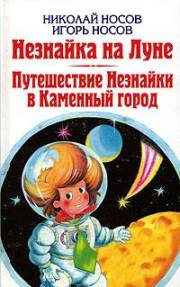 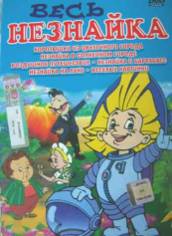 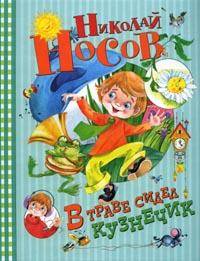 Они стали издаваться в 50-годы
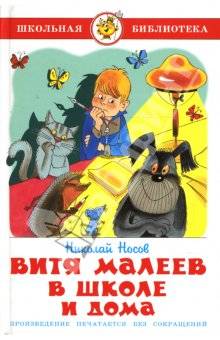 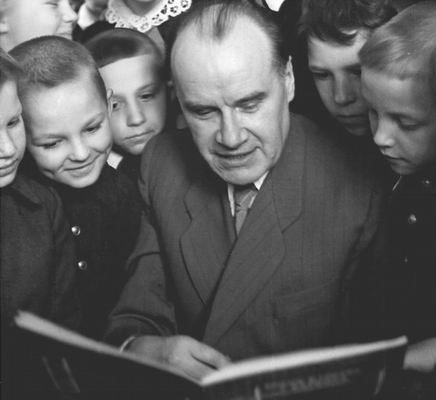 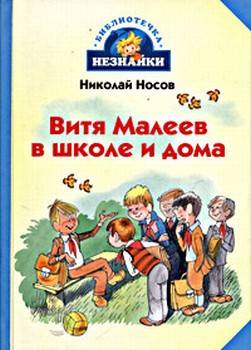 За повесть «Витя Малеев в школе
 и дома» писатель был удостоен Государственной премии за 1952 год. 
   В 1970 г. за эту же повесть он был награждён премией имени Крупской
Мультфильмы, созданные по произведениям Н.Носова
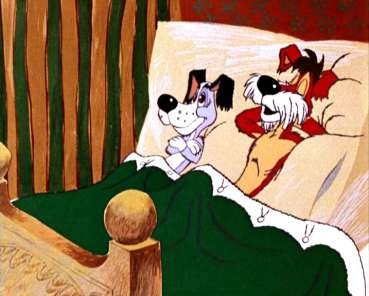 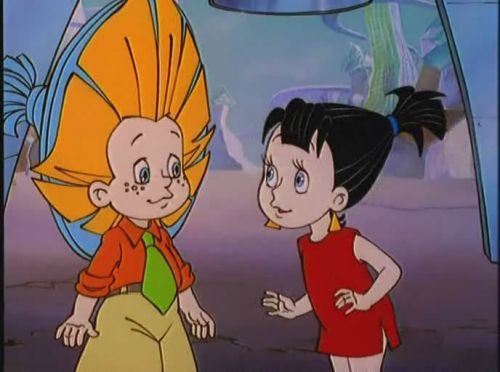 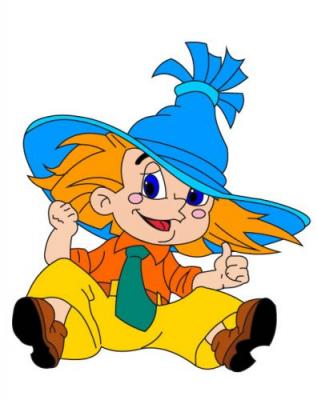 СТИХИ О НЕЗНАЙКЕ И ЕГО ДРУЗЬЯХ
Винтик и Шпунтик машину чинили,Друга Незнайку помочь пригласили.
Будет машина починена в срок,Если удастся найти молоток.


Авоська с друзьями пошел на рыбалку.
Солнышко светик и ярко, и жарко.
Закинули удочки быстро друзья,Но кто что поймал разобраться нельзя.

На инструментах музыкальных
Играет Гусля гениально.
А на каком играл Незнайка?
Ты сам попробуй отгадай-ка.

Картина Тюбика висит,
Всем нравится! Так что же?
Незнайка доказать спешит, 
Что он художник тоже.

Как скачет и лает весёлая Булька!С охоты шагает измученный Пулька.
Уверенный в себе, хоть неумейка,И от природы он большой зазнайка,А ну-ка угадать его сумей-ка,Известен всем под именем … (Незнайка )
Дорогие ребятишки. 
Вы читаете все книжки. 
И поэтому сейчас 
Вы меня узнали враз.

Я, Незнайка, к вам пришел 
И друзей своих привел. 
Все мы любим веселиться 
И на улице резвиться.
Любим петь и рисовать, 
Любим книжечки читать. 

С вами мы хотим ужиться 
И надолго подружиться.
Я – Незнайка-шалунишка,
Знаменитый коротышка.
Мне учиться ни к чему:
Без учёбы всё пойму!

Я, — Незнайка, я — Незнайка. 
Вы попробуйте, узнайте! 
Почему меня вокруг 
Все Незнайкою зовут?
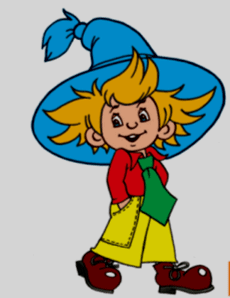 Музыкант Гусля
Стоит перед вами, 
А какой я музыкант, 
Вы судите сами.

Доктор Пилюлькин 
Лечит всех с люльки. 
Беспокоится о вас, 
Не спускает с вас он глаз.

Меня Пулькою зовут, 
Бывалый я охотник, 
Пропадаю часто я, 
С ружьем на болоте.

Я горжусь тем, что я Знайка! 
Знаю, скажете — зазнайка, 
Говорите, не боюсь, 
Но в жизни я всего добьюсь.
А я — художник Тюбик, 
Меня ребята любят, 
И мы гордимся с ними 
Рисунками своими.

Механик Винтик я зовусь 
И этим именем горжусь. 
Не утверждайте-ка, друзья, 
Что обойдетесь без меня.

Помощник Шпунтик! 
Звучит красиво! 
Помощник Шпунтик! 
Просто диво! 
Успеет тут, поможет там, 
И не дает покоя вам...
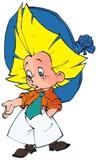 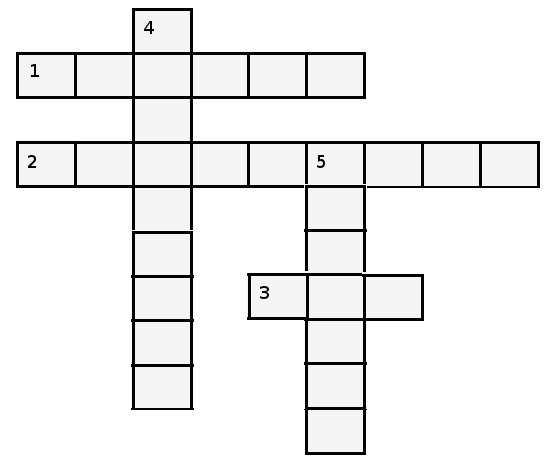 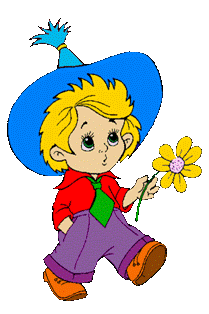 По горизонтали:       1. Самый умный коротышка, придуманный Н.Носовым       2. Как называется первый опубликованный рассказ Н.Носова?       3. Кто был под шляпой в рассказе "Живая шляпа"? По вертикали:       4. Как называется рассказ, в котором мальчики рассказывали друг другу небылицы?       5. Имя автора трилогии про Незнайку.
ОТВЕТЫ НА КРОССВОРД
Знайка
Затейники
Кот
Фантазеры
Николай
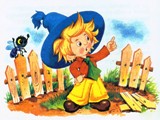 Тест « Путешествие по приключениям Незнайки».
1) Как назывался город, в котором жили коротышки?
а) Конфетный;
б) Цветочный;  
 в) Малышкин ;
+
2) Как назывался город, в котором жили  одни малышки и куда прилетели малыши на воздушном шаре?
 а) Зелёный;
 б) Оранжевый;
 в) Пёстрый.
+
3) Какого роста были коротышки?
а) ростом с гриб;
б) ростом с огурец;
в) ростом с арбуз.
+
4)На чём работал автомобиль механиков Шпунтика и Винтика?
а) на конфетах и печеньях;
б) на макулатуре;
в) на сиропе и газировке.
+
5) Из чего Знайка сделал воздушный шар?
 а) сшил из лёгкой ткани;
 б) резину для шара сделали из сока цветов, похожих на   фикусы;
 в) из целлофанового пакета.
+
6) Чем лечил Коротышек Доктор Пилюлькин?
а) йодом и касторкой;
б) зелёнкой;
в) горчичниками.
+
7) Чем лечила коротышек Медуница?
а) ирисками;
б) мармеладом;
в) мёдом.
+
8) Растение, в зарослях которого сидел Незнайка, когда его уличили во    лжи. 
 а) крапива;
 б) одуванчик; 
 в) ромашка.
+
9) С кем Незнайка отправился на луну?
а) С Тюбиком.
б) С Пончиком. 
в) С Цветиком.
+
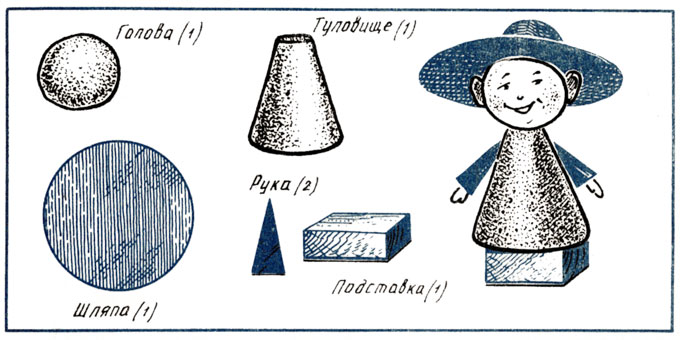 На уроках технологии и изобразительного искусства вы можете изготовить из пластилина или разукрасить Незнайку по образцу или так, как вам захочется.
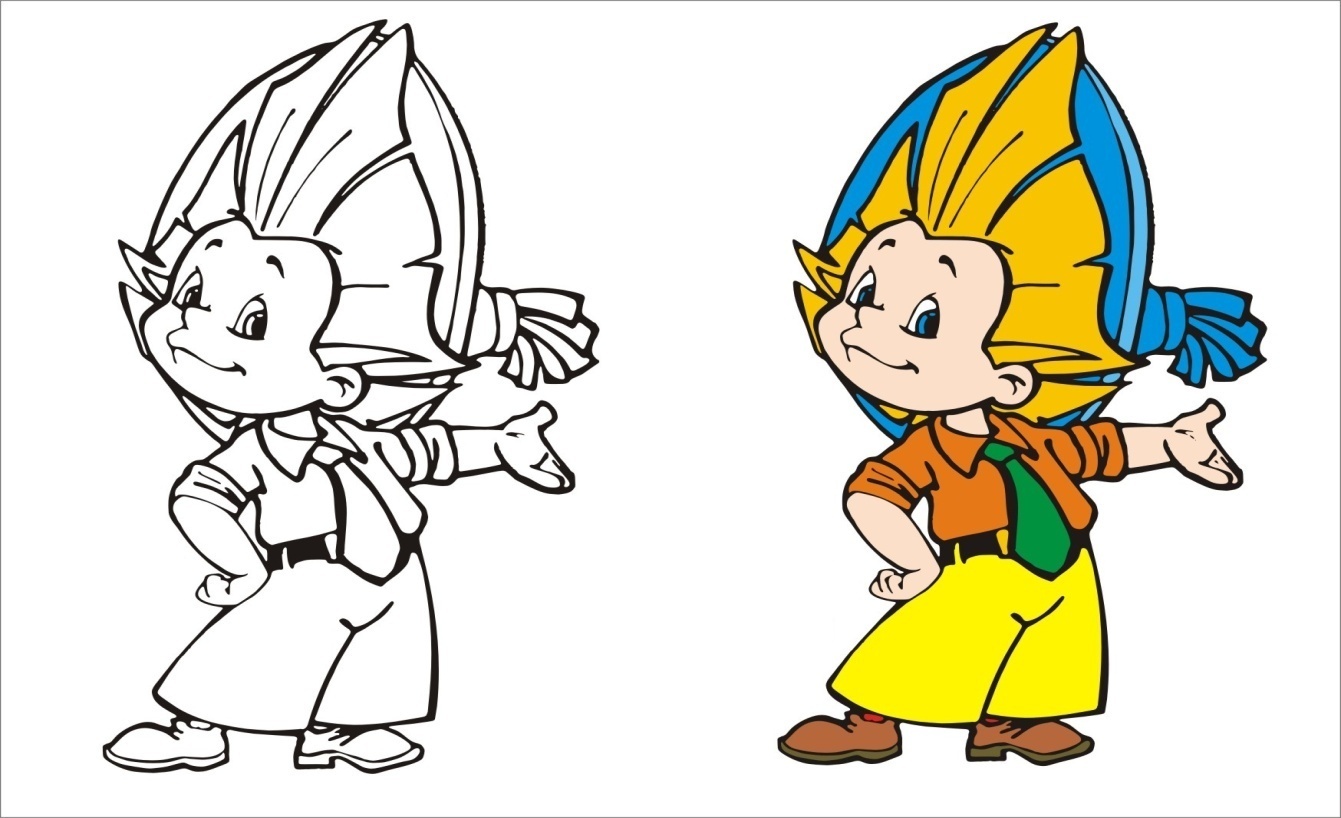 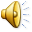